Формирование и эффективное использование кадрового резерва В ОМСУ
Мэрия города Новосибирска
Источники формирования резерва
Участники внешних источников формирования резерва кадров по принадлежности к сфере деятельности
Количество резервистов, состоящих в оперативном и перспективном кадровом резерве
Состав кадрового резервапо полу
Состав кадрового резерва по возрастным группам
Состав кадрового резерва по направлению образования
Состав кадрового резерва по опыту управленческой деятельности
Подготовка резервистов
В мэрии города Новосибирска
Подготовка резервистов
Временное исполнение обязанностей по резервируемой должности
Количество работников, назначенных из резерва
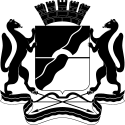 Молодежный Резерв
Мэра города Новосибирска
Количество молодых специалистов, принятых в мэрию города Новосибирска
Состав молодежного резерва по полу
Образование молодежного резерва
Организация Практики студентов
В мэрии города Новосибирска
Практика студентов
Спасибо за внимание!
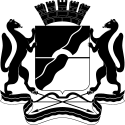 Мэрия города Новосибирска